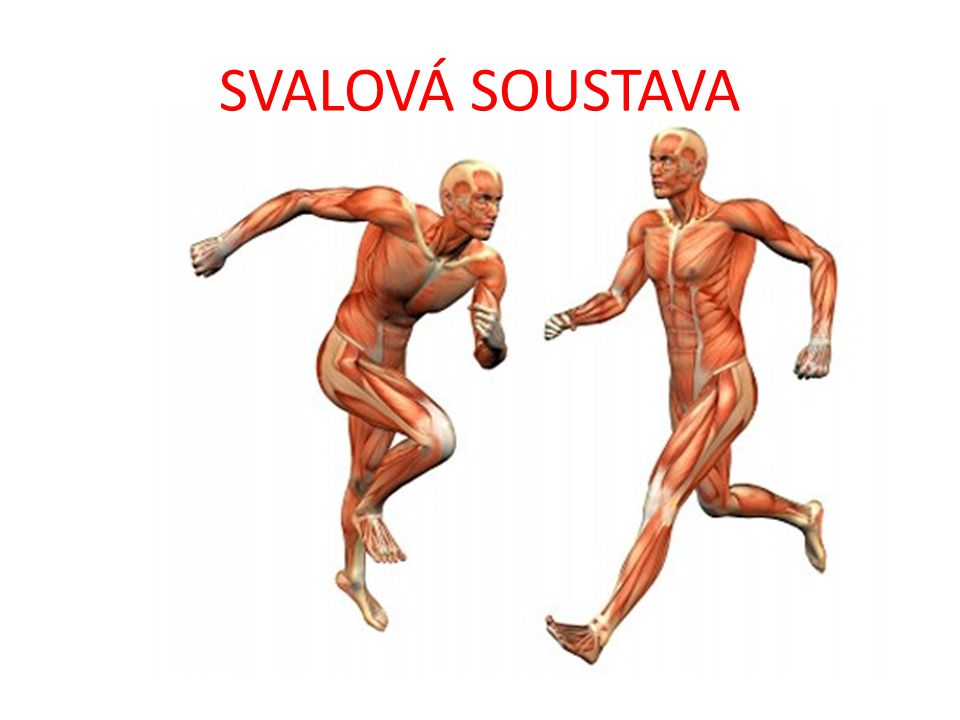 Funkce svalové soustavy

umožňuje pohyb

spolu s kostrou drží tvar těla

tvoří 40 – 50 % tělesné hmotnosti

je tvořena asi z 600 svalů
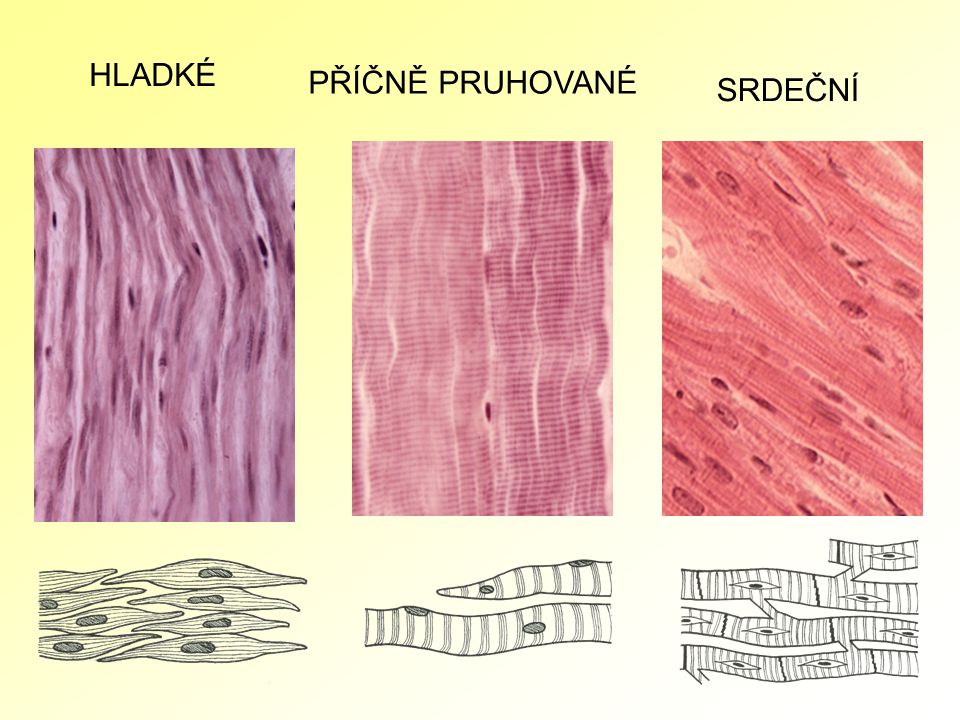 Příčně pruhovaný neboli kosterní sval
Umožňuje pohyb

Můžeme je ovládat vůlí

Tvoří příčně pruhovaná vlákna
Srdeční sval
Tvoří srdce

Nelze ho ovládat vůlí
Hladký sval
Umožňuje pohyb vnitřních orgánů

Nelze ovládat vůlí

Jednodušší než srdeční
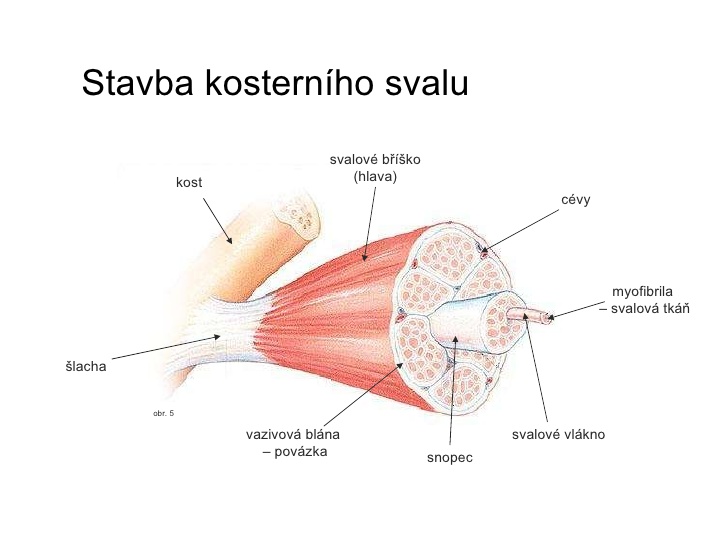 Stavba svalu

Svalová buňka vytváří svalové vlákno obaleno nervy a vlásečnicemi

Více svalových vláken se spojuje do svazků – snopečků, který se spojují do snopců

Nejširší část svalu se nazývá svalové bříško – tvořeno snopci

Na koncích je sval přichycen ke kosti šlachou neboli úponem
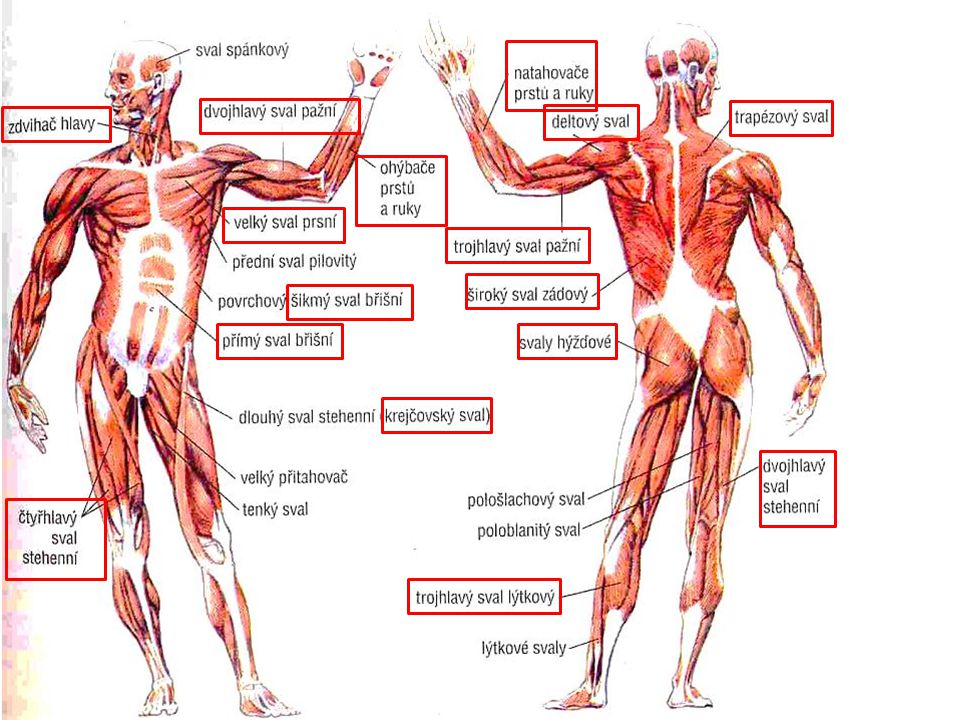 Obličejové svaly
Mimické svaly

Kosterní svaly

Nejpohyblivější sval je jazyk
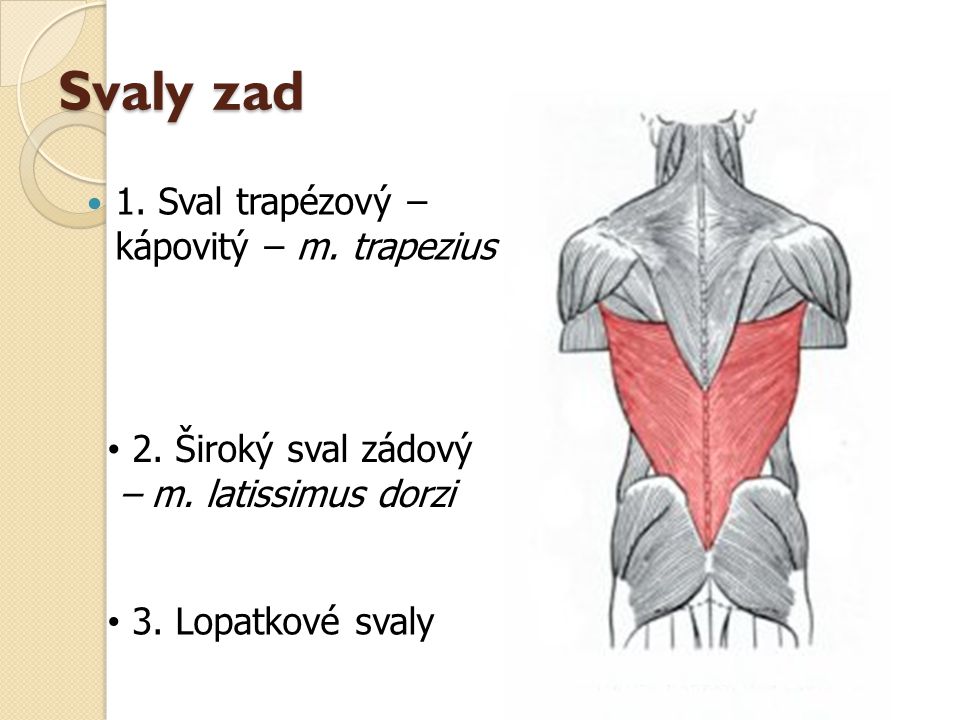 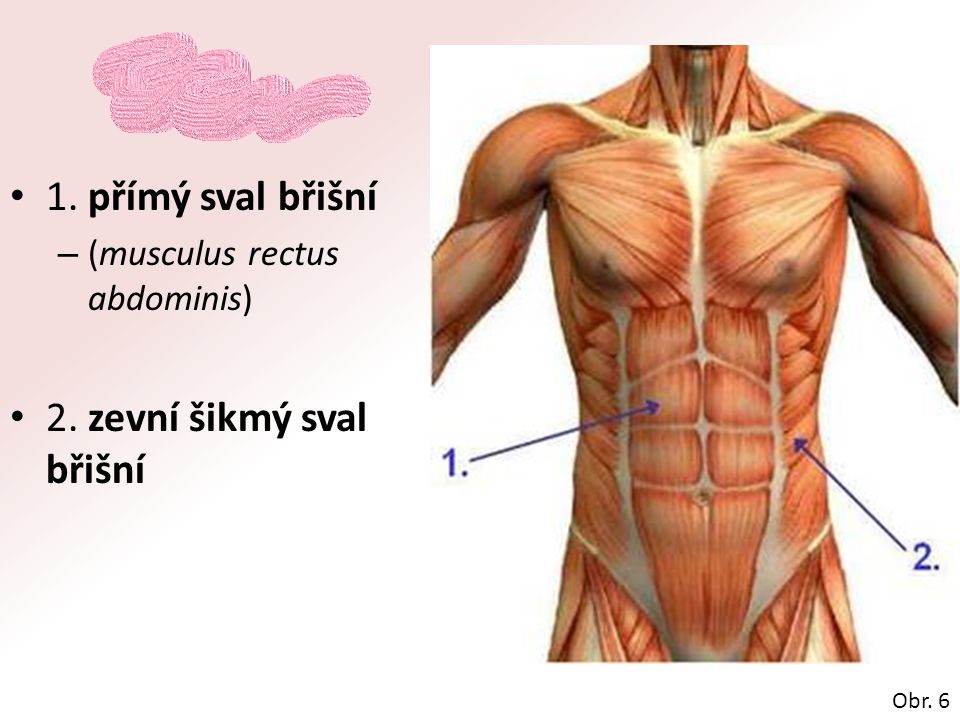 Zdvihač hlavy
Svaly břicha
Svaly horní končetiny
1. Deltový sval
2. Dvouhlavý sval pažní - biceps
3. Trojhlavý sval pažní - triceps
Svaly dolní končetiny
Čtyřhlavý sval stehenní

Krejčovský sval  - nejdelší